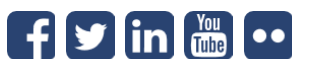 www.pefa.org
Какую информацию дают нам оценки PEFA о межбюджетных финансовых отношениях?
Пленарное заседание БС PEMPAL
14—16 марта 2018 г., Вена (Австрия)

Йенс Кроманн Кристенсен, и.о. руководителя Секретариата PEFA
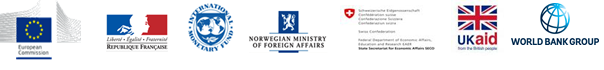 Что такое
PEFA?
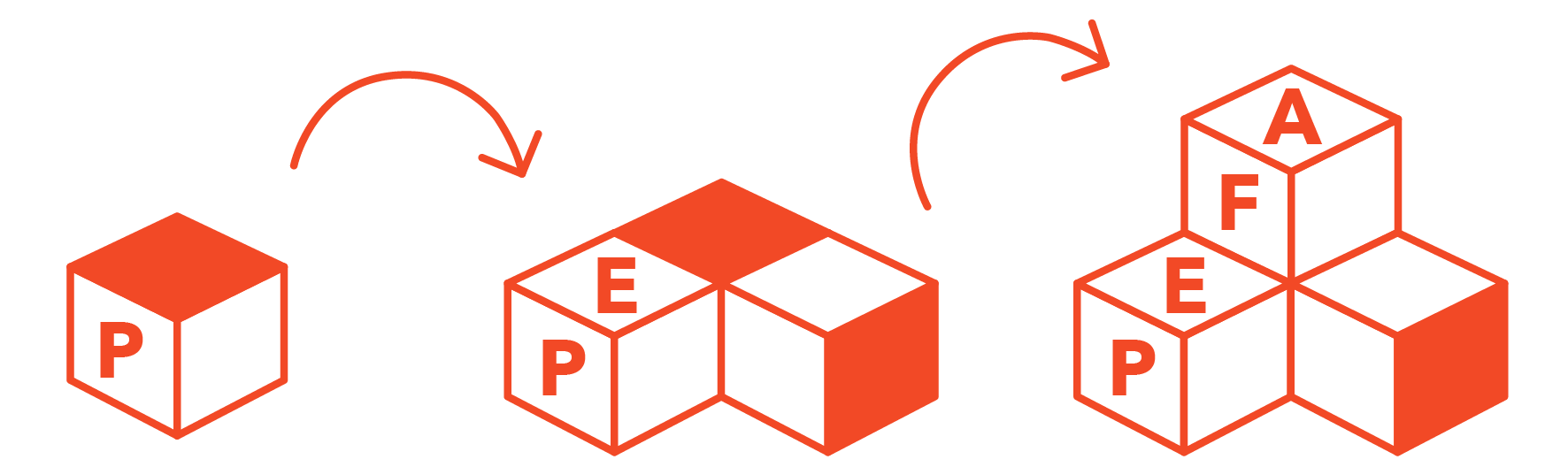 2
PEFA - это …
Инструмент фидуциарной гарантии (ЕС, но также косвенно Всемирный банк и другие организации)
Согласованный диагностический механизм, отражающий уровни эффективности системы УГФ страны на национальном и субнациональном уровнях
Справочный ориентир по надлежащей практике УГФ и для сравнения динамики эффективности системы УГФ внутри страны и систем УГФ в разных странах с течением времени
Инструмент формирования коалиций в сфере реформирования УГФ до, во время и после оценочных мероприятий
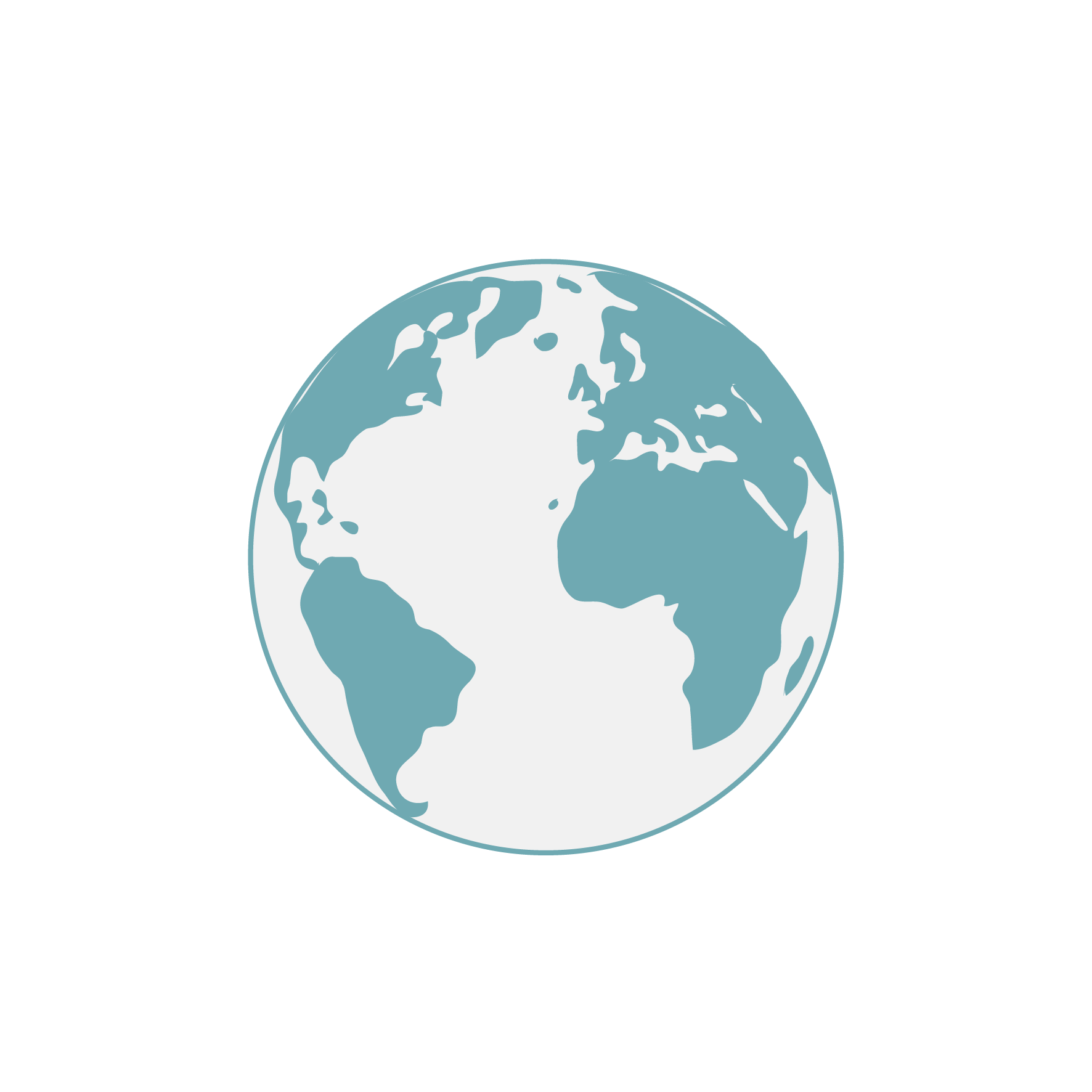 Основа для возглавляемой страной координации деятельности партнеров в области развития внутри стран
База данных, содержащая более 570 отчетов и более 40 тыс.  индивидуальных суммарных оценок эффективности в категориях
Инструмент мониторинга для:
Органов власти страны
Партнеров в области развития
Глобальных механизмов (ПМР, ЦУР, Пусанские обязательства по эффективному сотрудничеству в области развития)
Зарождающееся сообщество должностных лиц, специалистов по оценке и практиков в области развития в странах
PEFA имеет огромный потенциал по обеспечению более мощного воздействия на реформы в системе УГФ
3
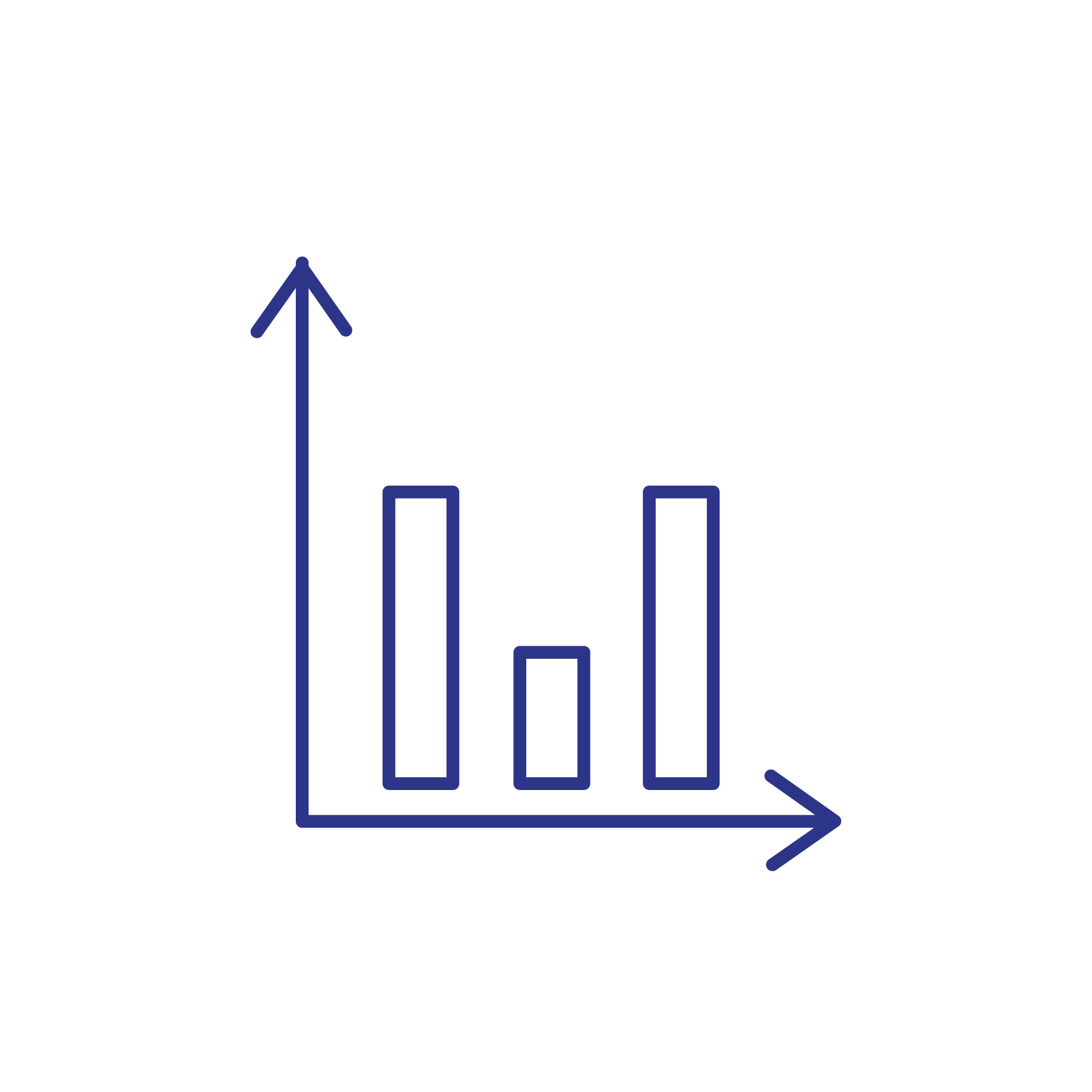 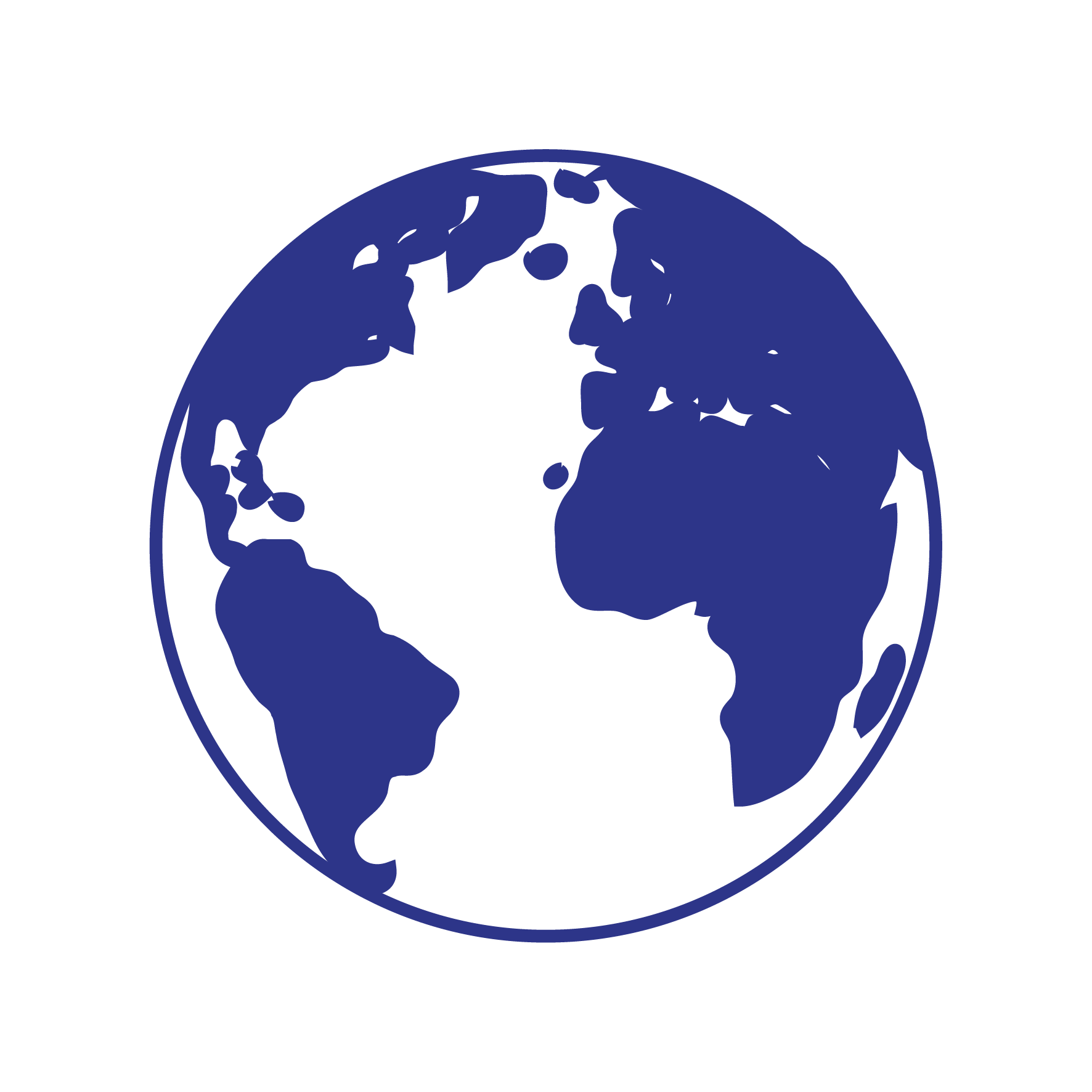 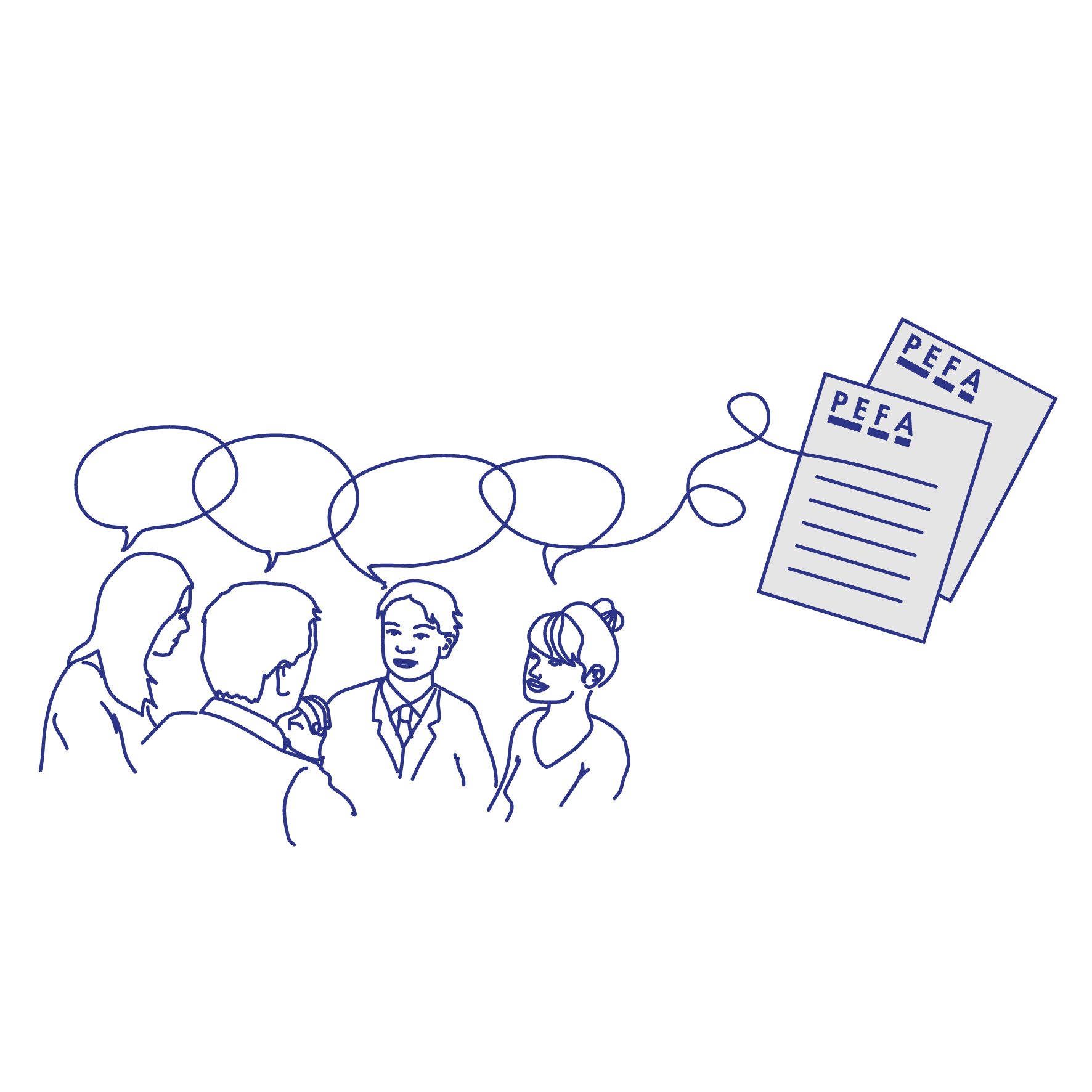 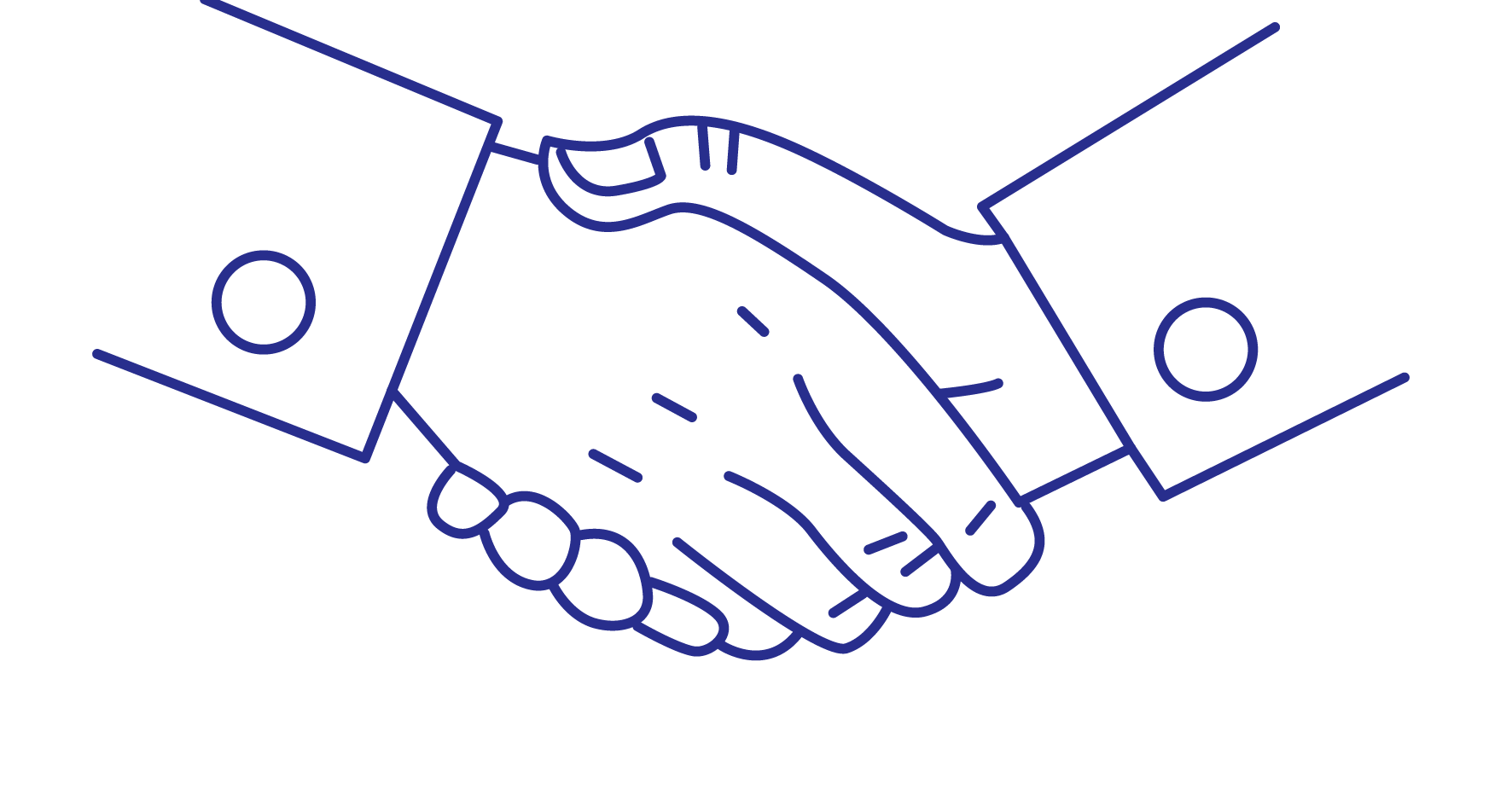 4
География PEFA: глобальный охват
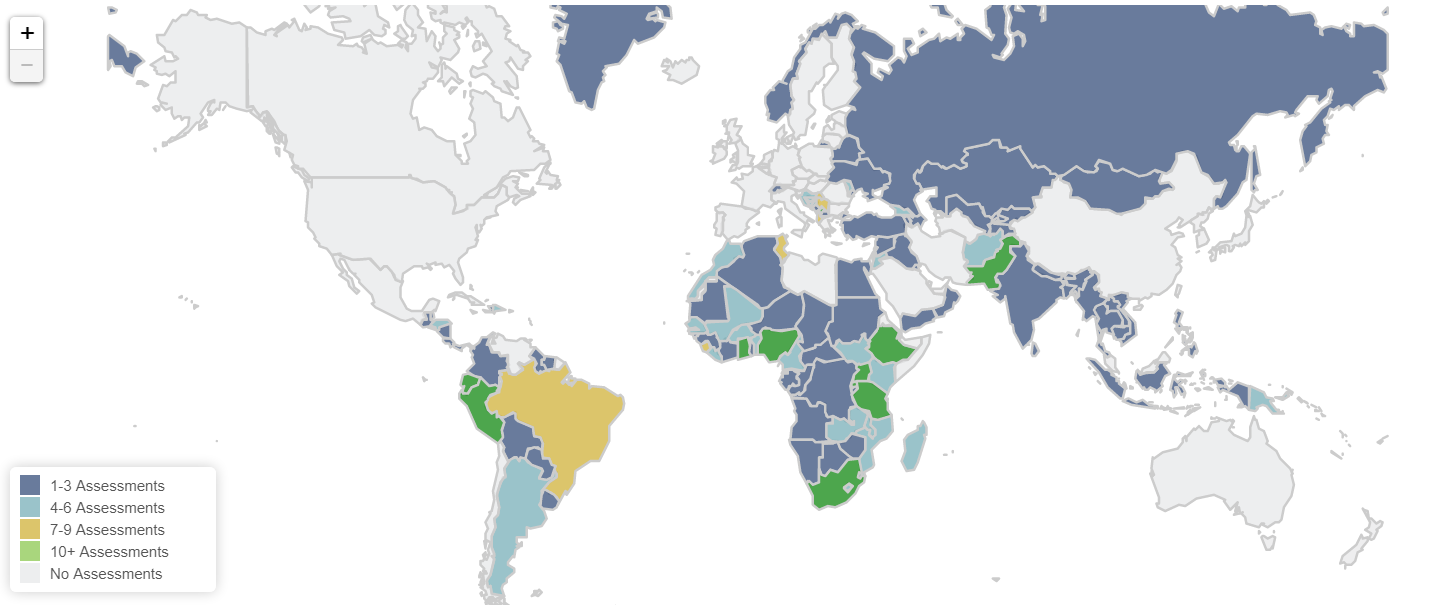 Используется
150 СТРАНАМИ
ПРОВЕДЕНА
576 РАЗ
1-3 оценок 
4-6 оценок
7-9 оценок
10+ оценок
Оценки не проводились
https://pefa.org/countries-regions#/
9
Страны, в которых проводятся оценки PEFA,с разбивкой по регионам (всего 150)
Северная Америка
1
Европа и Центральная Азия
23
Ближний Восток и Северная Африка 12
Страны Африки южнее Сахары
46
Азия и тихоокеанский бассейн
36
Латинская Америка и Карибский бассейн
32
10
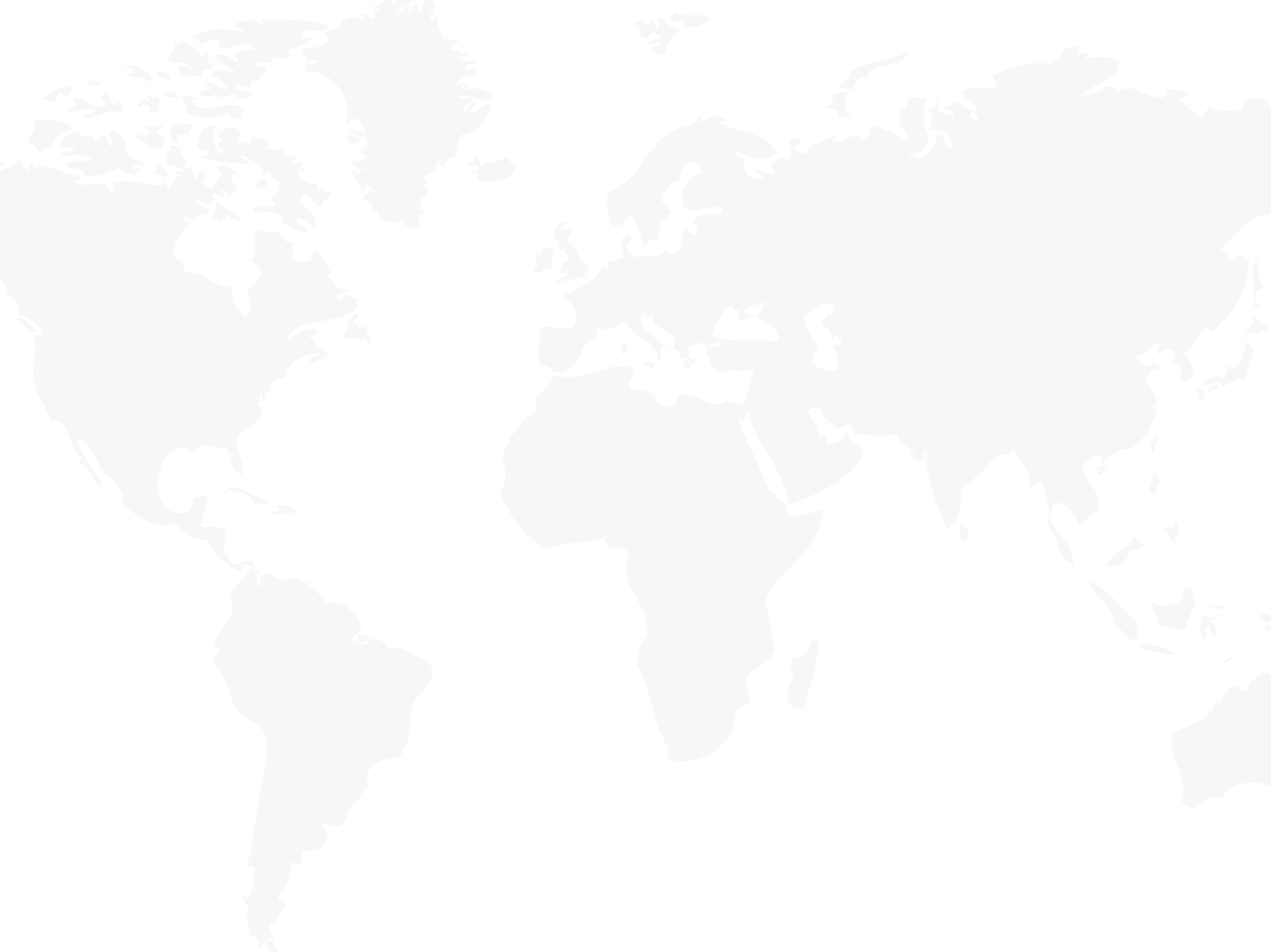 Оценочные мероприятия PEFA в регионе PEMPAL
АЛБАНИЯ
3 НАЦИОНАЛЬНЫХ (2006, 2009, 2017)
5 СУБНАЦИОНАЛЬНЫХ (2017)
ГРУЗИЯ
2 НАЦИОНАЛЬНЫХ (2008, 2014)
2 СУБНАЦИОНАЛЬНЫХ – проект (2010, 2014)
ЧЕРНОГОРИЯ
2 НАЦИОНАЛЬНЫХ (2009, 2013)
РОССИЙСКАЯ ФЕДЕРАЦИЯ
1 НАЦИОНАЛЬНОЕ – проект (2007)
АРМЕНИЯ
2 НАЦИОНАЛЬНЫХ (2008, 2014)
1 СУБНАЦИОНАЛЬНОЕ (2013)
КАЗАХСТАН
1 НАЦИОНАЛЬНОЕ (2009)
КОСОВО
4 НАЦИОНАЛЬНЫХ (2007, 2009, 2013, 2016)
12 СУБНАЦИОНАЛЬНЫХ (2011—2013)
СЕРБИЯ
3 НАЦИОНАЛЬНЫХ (2007, 2010, 2016)
6 SUBNATIONAL (2016)
АЗЕРБАЙДЖАН
2 НАЦИОНАЛЬНЫХ (2008, 2014)
КЫРГЫЗСКАЯ РЕСПУБЛИКА
3 НАЦИОНАЛЬНЫХ (2006, 2009, 2015)
ТАДЖИКИСТАН
3 НАЦИОНАЛЬНЫХ (2007, 2012, 2018 – готовится к проведению)
БЕЛАРУСЬ
2 НАЦИОНАЛЬНЫХ (2009, 2014)
МАКЕДОНИЯ
2 НАЦИОНАЛЬНЫХ (2007, 2015)
УКРАИНА
3 НАЦИОНАЛЬНЫХ (2007, 2012, 2016)
БОСНИЯ И ГЕРЦЕГОВИНА
БиГ, район Брчко, ФБиГ, Республика Сербска (2014)
УЗБЕКИСТАН
1 НАЦИОНАЛЬНОЕ (2012)
МОЛДОВА
4 НАЦИОНАЛЬНЫХ (2006, 2008, 2011, 2015)
ХОРВАТИЯ
4 СУБНАЦИОНАЛЬНЫХ (2014)
7
PEFA в цифрах: 2005—2017 г.г.оценочные мероприятия национального и субнационального масштабов
8
Оценка эффективности УГФ в рамках PEFA 2016 г.
Механизм PEFA был обновлен в 2016 году. Это обновление стало  самой комплексной доработкой системы с момента ее опубликования в 2005 году и незначительной корректировки в 2011 г.
9
PEFA 2016: Опоры эффективности системы УГФ
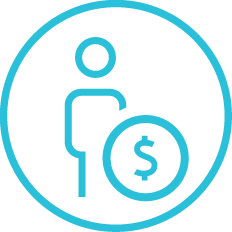 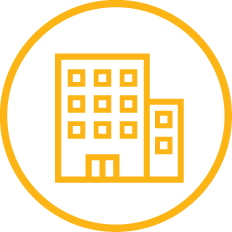 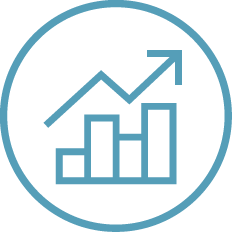 ОПОРА ПЕРВАЯ
Устойчивость бюджета
ОПОРА ВТОРАЯ
Прозрачность государственных финансов
ОПОРА ТРЕТЬЯ
Управление активами и обязательствами
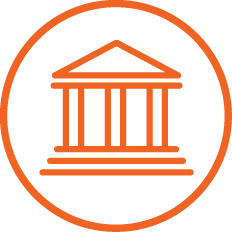 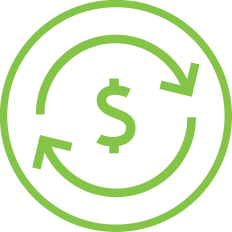 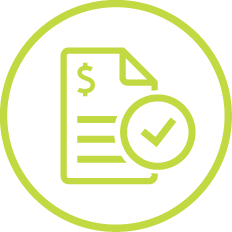 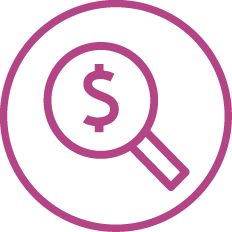 ОПОРА СЕДЬМАЯ
Внешний контроль и аудит
ОПОРА ШЕСТАЯ
Учет и отчетность
ОПОРА ЧЕТВЕРТАЯ
Бюджетно—налоговая стратегия и бюджетирование на основе экономической политики
ОПОРА ПЯТАЯ
Предсказуемость и контроль исполнения бюджета
6
Показатели эффективности PEFA
—УСТОЙЧИВОСТЬ БЮДЖЕТА—
PI-1. Результативность совокупных расходов
PI-2. Результативность структуры расходов
PI-3. Результативность доходной части
—ПРОЗРАЧНОСТЬ ГОСУДАРСТВЕННЫХ ФИНАНСОВ—
PI-4. Бюджетная классификация	
PI-5. Бюджетная документация	
PI-6. Операции центрального правительства вне финансовой отчетности	
PI-7. Трансферты в субнациональные бюджеты
PI-8. Информация об эффективности оказания услуг
PI-9. Доступ общественности к финансовой информации	
—УПРАВЛЕНИЕ АКТИВАМИ И ОБЯЗАТЕЛЬСТВАМИ—
PI-10. Отчетность по бюджетно-налоговым рискам

PI-11. Управление государственными  инвестициями
PI-12. Управление государственным имуществом
PI-13. Управление долгом
—	БЮДЖЕТНО-НАЛОГОВАЯ СТРАТЕГИЯ И БЮДЖЕТИРОВАНИЕ НА ОСНОВЕ ЭКОНОМИЧЕСКОЙ ПОЛИТИКИ—
PI-14. Макроэкономическое и бюджетно-налоговое прогнозирование
PI-15. Бюджетно-налоговая стратегия
PI-16. Среднесрочное прогнозирование при бюджетировании расходов
PI-17. Процесс подготовки бюджета
PI-18. Рассмотрение бюджетов органами законодательной власти
—ПРЕДСКАЗУЕМОСТЬ И КОНТРОЛЬ ИСПОЛНЕНИЯ БЮДЖЕТА—
PI-19. Администрирование госдоходов
PI-20. Учет доходов
PI-21. Предсказуемость распределения ресурсов в рамках бюджетного года
PI-22. Задолженность по расходам
PI-23. Механизмы контроля заработной платы	
PI-24. Закупки
PI-25. Механизмы внутреннего контроля незарплатных расходов
PI-26. Внутренний аудит
—УЧЕТ И ОТЧЕТНОСТЬ—
PI-27. Целостность финансовых данных	
PI-28. Бюджетные отчеты в рамках бюджетного года
PI-29. Ежегодные финансовые отчеты	
—ВНЕШНИЙ КОНТРОЛЬ И АУДИТ—
PI-30. Внешний аудит
PI-31. Рассмотрение аудиторских отчетов органами законодательной власти
11
Присвоение категории и классификация
По каждому измерению категория определяется отдельно.
12
PEFA и 
межбюджетные финансовые отношения
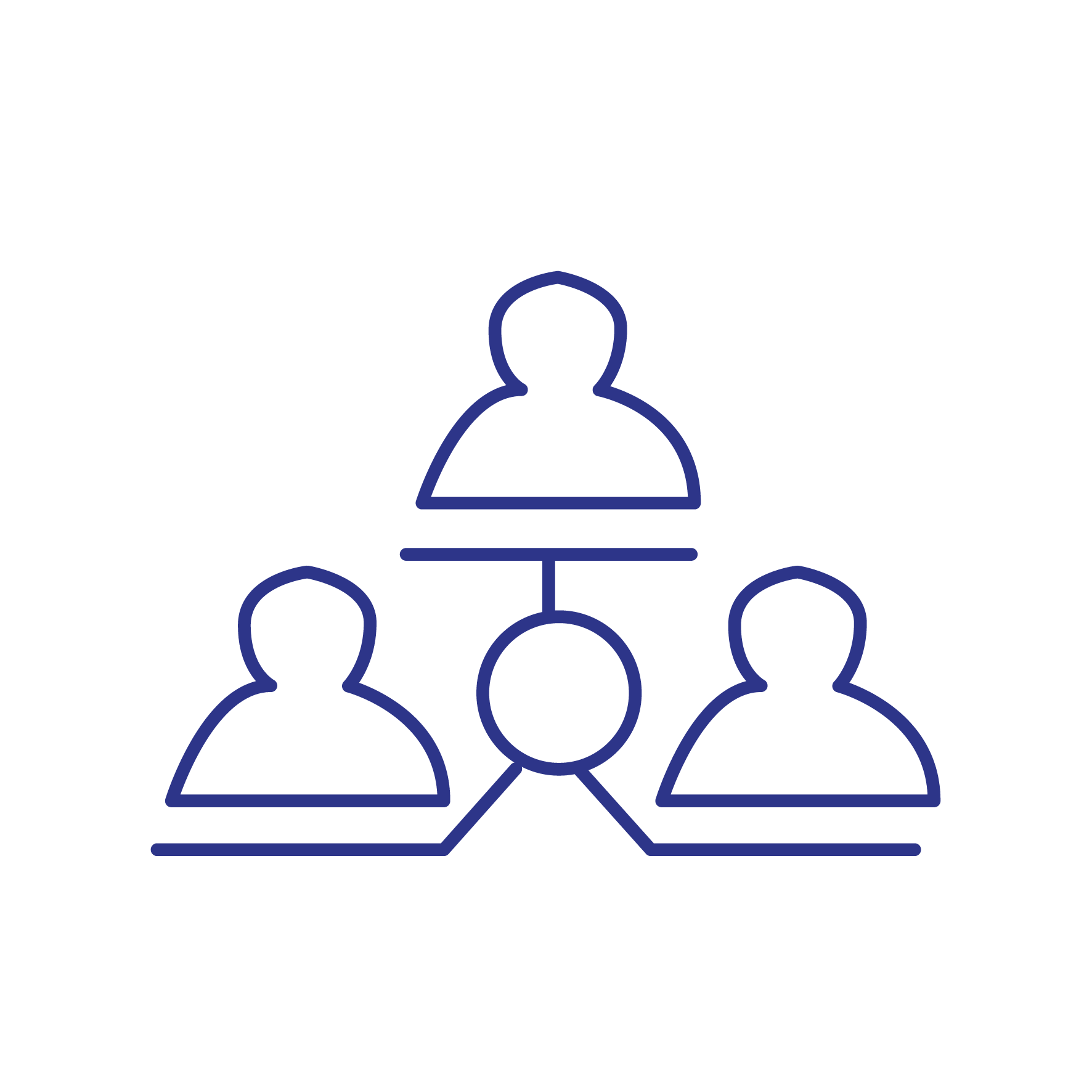 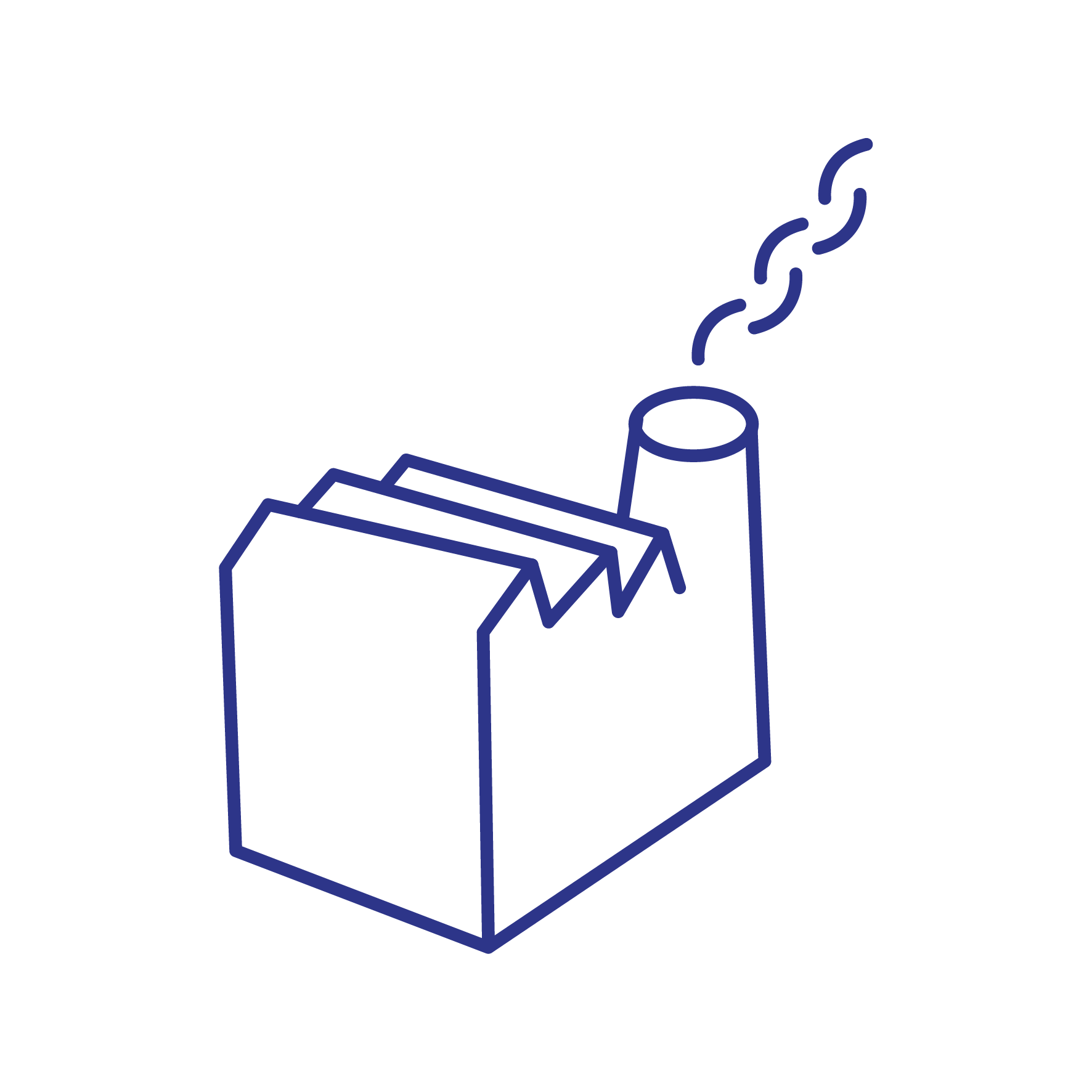 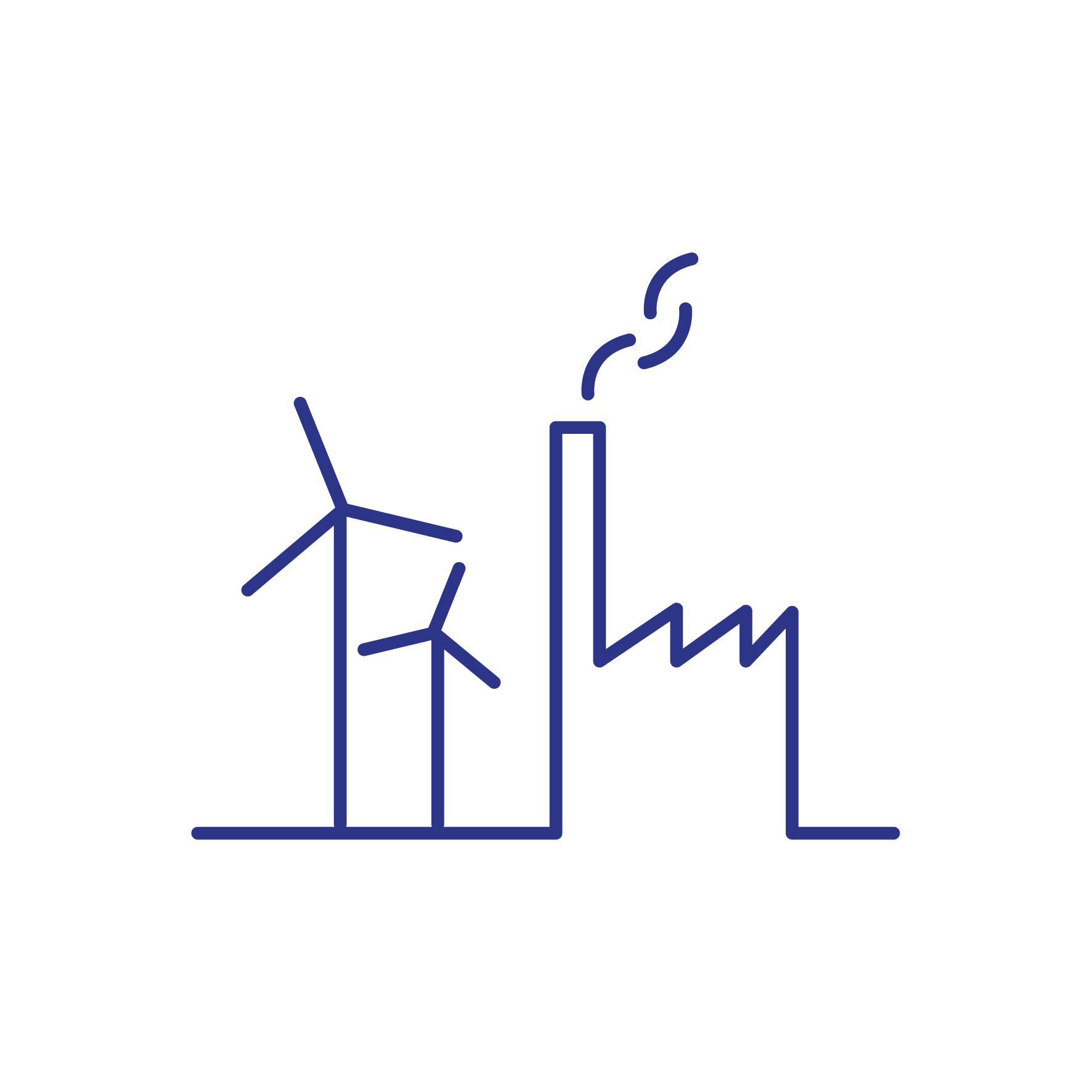 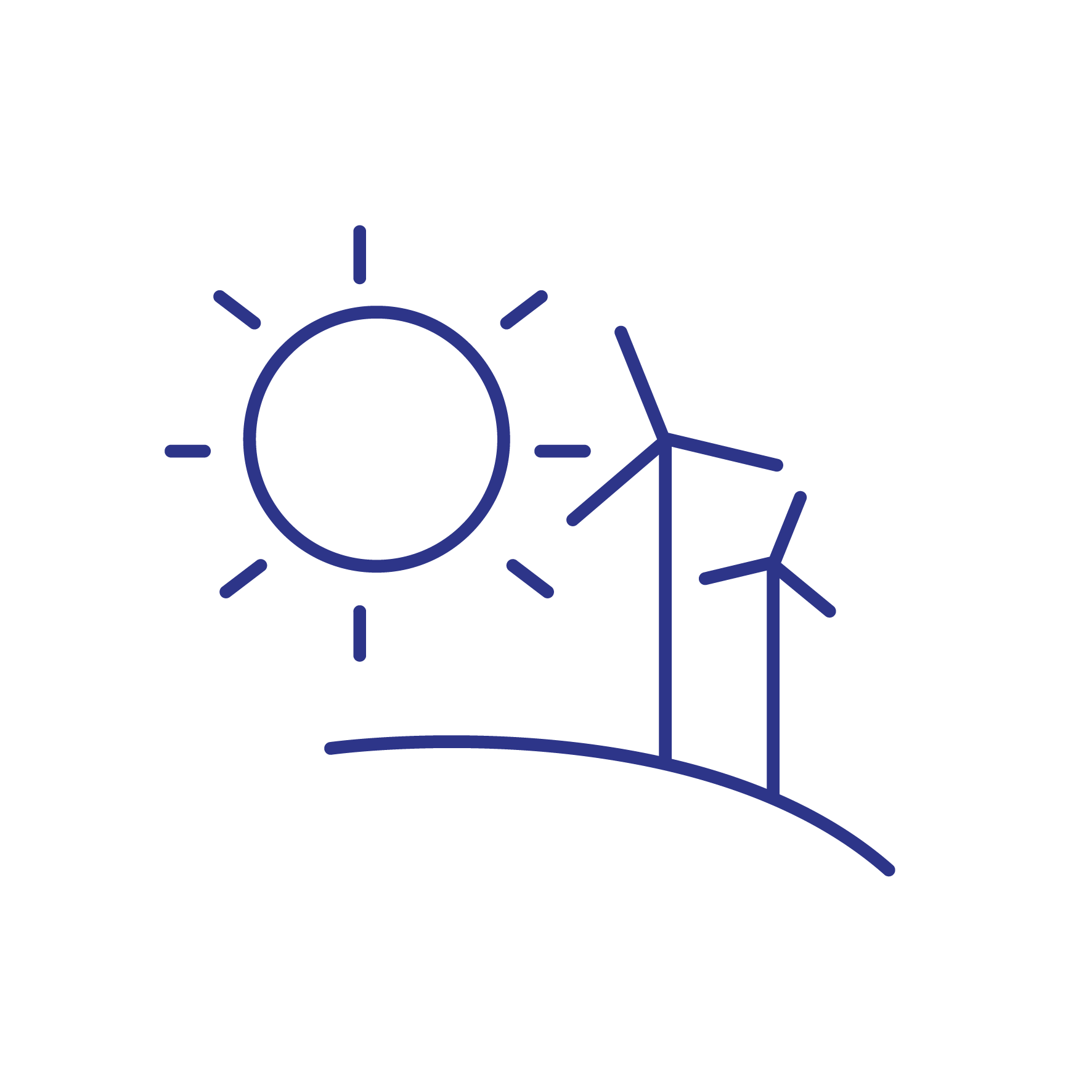 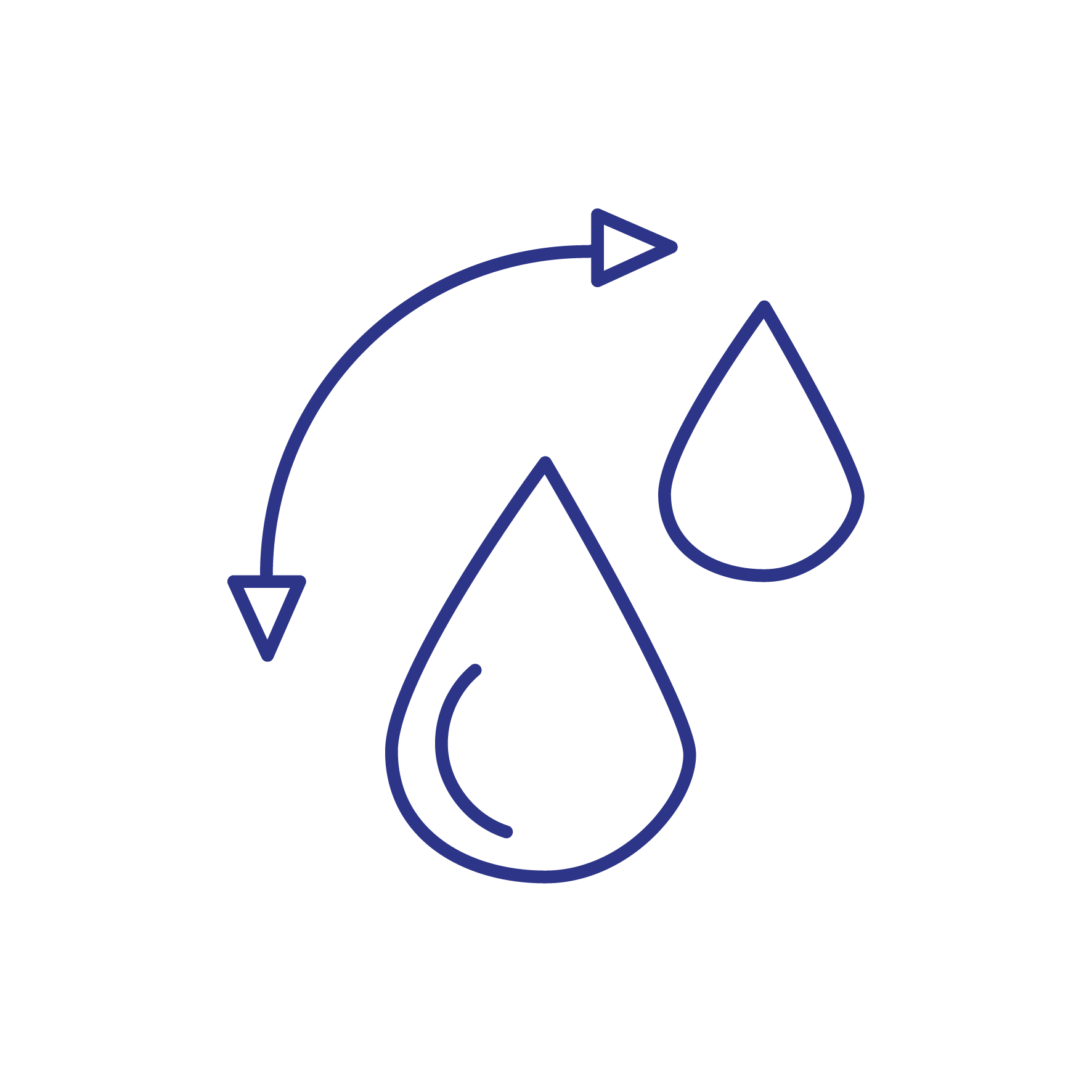 13
Как в рамках PEFA определяются субнациональные органы власти?
Как региональные органы власти, так и органы местного самоуправления  в рамках PEFA определяются термином «субнациональные органы власти»
Определение субнационального органа власти соответствует РСГФ МВФ от 2014 года:
“…управляют меньшими по размеру географическими районами, чем центральные правительства; 
могут самостоятельно назначать должностных лиц, независимых от внешнего административного контроля; 
Способны привлекать, распределять и расходовать некоторые объемы средств по собственной инициативе и в рамках собственной области деятельности».
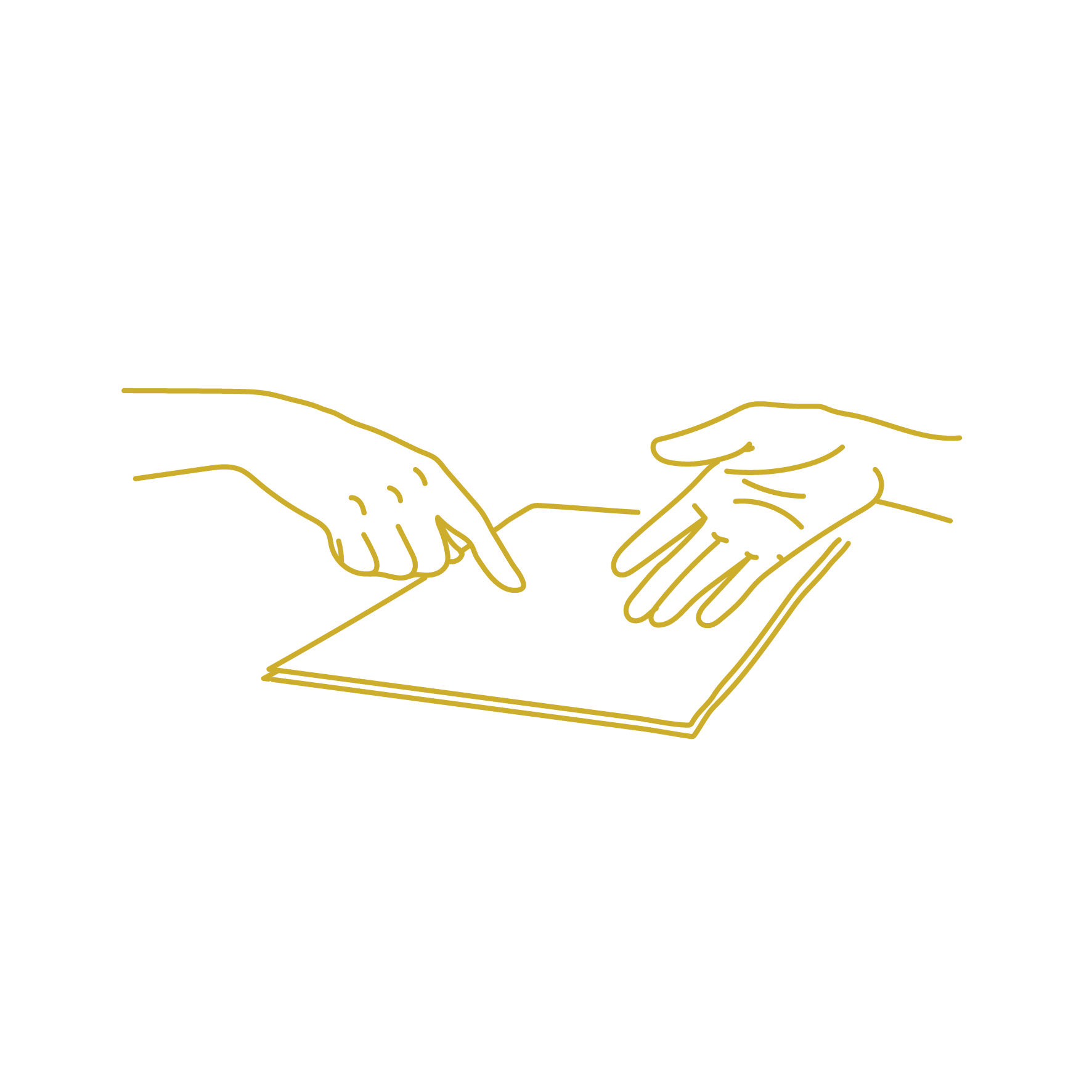 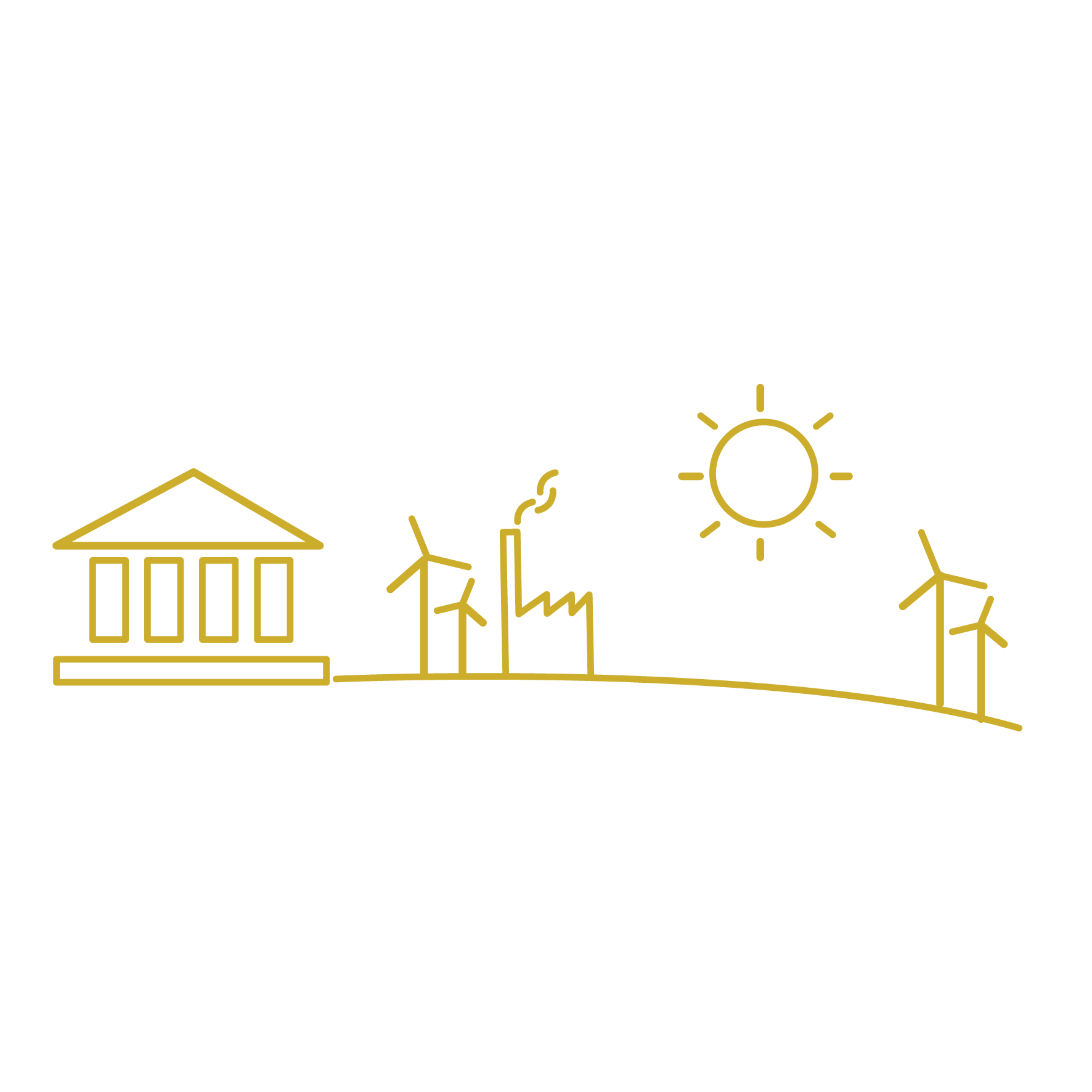 14
Как оцениваются межбюджетные финансовые отношения в рамках мероприятий PEFA по оценке центральных правительств?
Два показателя PEFA, касающиеся субнациональных органов власти, имеют прямое отношение к деятельности центрального правительства
15
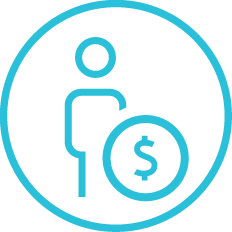 Степень задействования в бюджетировании и фактическом выделении обусловленных и необусловленных трансфертов прозрачных и основанных на правилах систем.
Данное измерение не включено в PEFA 2016.

Измеряется стоимость расходов субнационального бюджета, суммированная и консолидированная в годовые отчеты в соответствии с бюджетно-финансовой отчетностью центрального правительства и рекомендованным графиком.
Своевременность достоверной информации, предоставляемой субнациональным органам власти об ассигнованиях, выделяемых им центральным правительством на предстоящий год.
16
Надлежащая международная практика в сфере трансфертов субнациональным органам власти, служащая ориентиром для PEFA
Четкие критерии распределения дотаций среди субнациональных органов власти существуют для того, чтобы обеспечить прозрачность и предсказуемость на среднесрочную перспективу средств, которыми располагают СОВ для планирования и бюджетирования программ бюджетных расходов.
Категория A: более 90 % (по стоимости) трансфертов выделяется при помощи прозрачной работающей по правилам системы
Исключительно важно, чтобы СОВ  получали информацию о выделении им ЦП средств на год задолго до завершения (а лучше до начала) их процессов подготовки собственных бюджетов. Информация о трансфертах должна предоставляться в полном соответствии с годовым бюджетным календарем ЦП.
Категория A: СОВ должны располагать как минимум шестинедельным периодом времени для своевременного выполнения работы по планированию бюджета
17
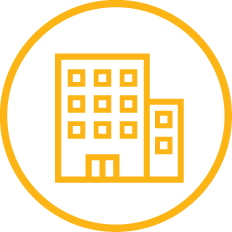 Степень доступности информации о финансовой эффективности, включая подверженность ЦП финансовым рискам, обеспечиваемая проверяемыми аудитом ежегодными финансовыми отчетами субнациональных органов власти. Кроме того, устанавливается факт публикации центральным правительством консолидированного отчета об эффективности финансовых систем субнационального уровня на ежегодной основе.
18
Надлежащая международная практика в сфере трансфертов субнациональным органам власти, служащая ориентиром для PEFA
Чистое состояние бюджета СОВ, имеющих прямые бюджетные отношения с центральным правительством, должно подвергаться мониторингу, как минимум, с ежегодной периодичностью, при этом важнейшая информация о бюджетных рисках должна доводиться до сведения должностного лица в центральном правительстве, ответственного за надзор за субнациональными органами власти.
Категория A: прошедшие аудит финансовые отчеты по более чем 90% (по стоимости) СВО публикуются в срок не более девяти месяцев с момента завершения финансового года. Консолидированный отчет о финансовом положении всех субнациональных органов власти публикуется не реже одного раза в год.
19
Кроме того, когда оценочные мероприятия PEFA проводятся на субнациональном уровне, применяется этот показатель
20
Наличие и характер отклонений фактических трансфертов из бюджетов более высокого уровня в бюджеты более низкого уровня от изначально выделенных сумм.
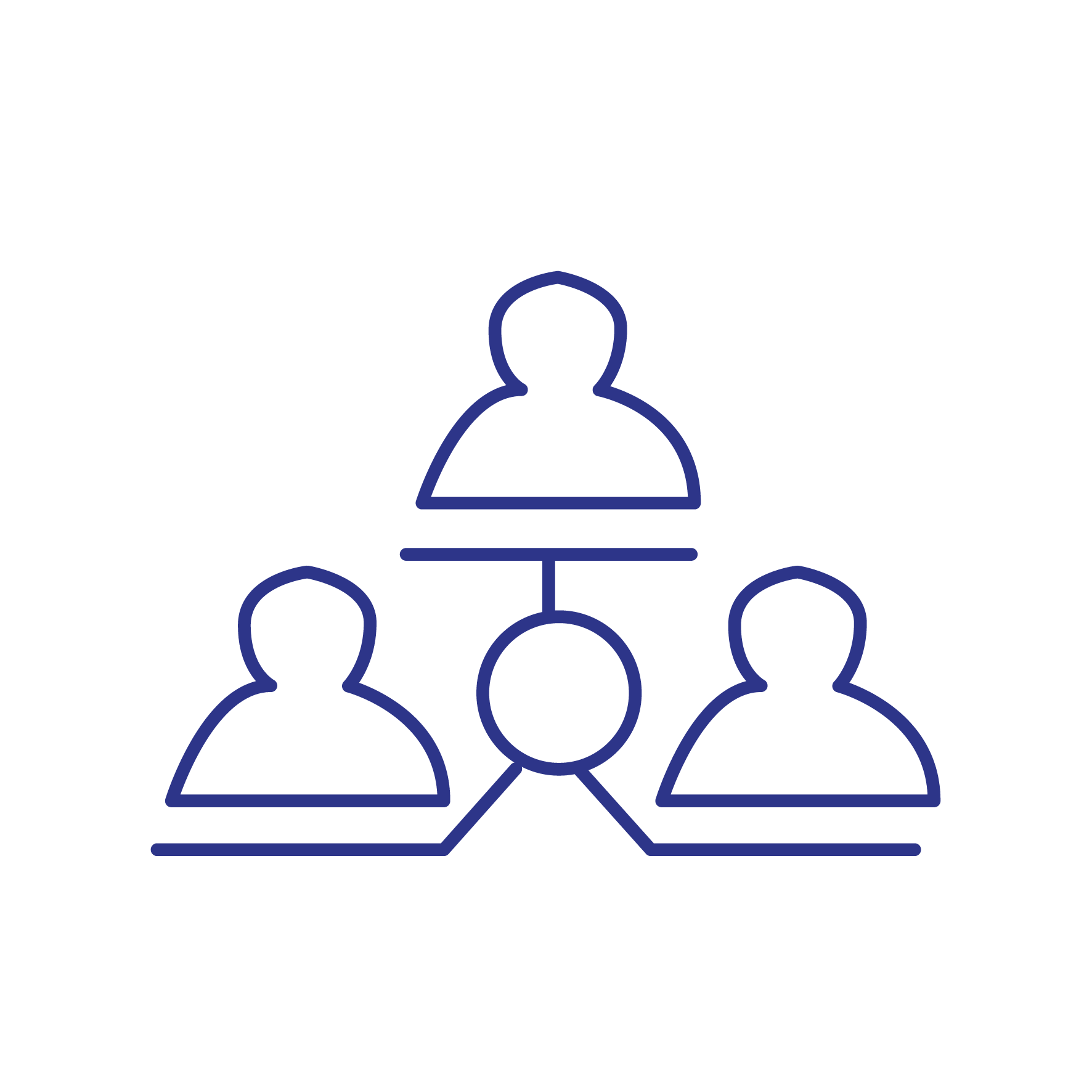 Категория A: Трансферты в течение двух из последних трех лет составляли не менее 95% от объемов, изначально предусмотренных бюджетной сметой.
Своевременность трансфертов из бюджета более высокого уровня в течение года в привязке к графикам распределения бюджетных выплат в течение года.
Разница между фактическими и сметными трансфертами ассигнованных дотаций.
Категория A: График выплат является частью соглашения, утвержденного всеми заинтересованными сторонами в начале финансового года.
Категория A: Разница за каждый из трех последних лет не превышала 5 %.
21
Что мы можем узнать, опираясь на оценочные мероприятия PEFA?
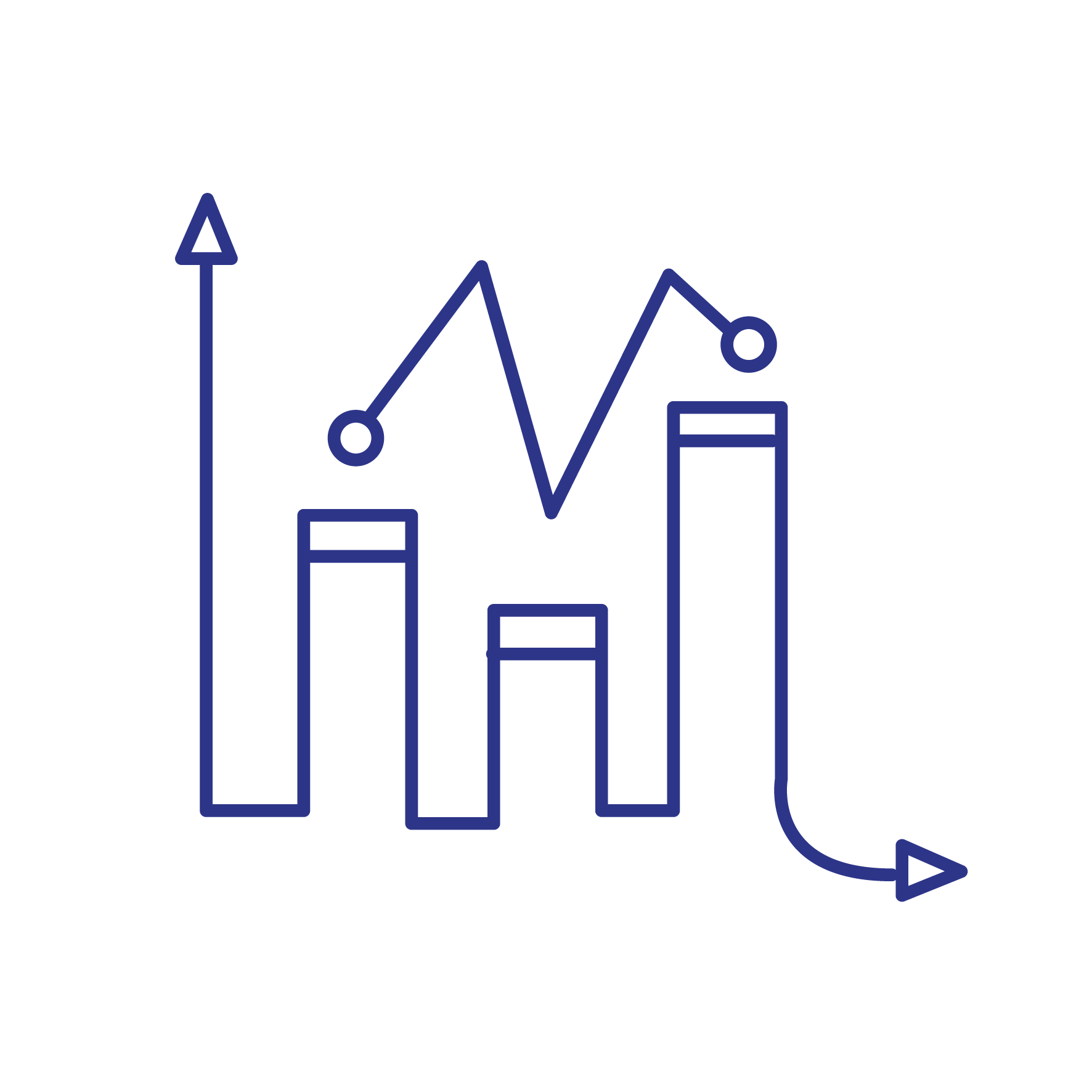 22
Общая оценка трансфертов субнациональным органам власти: сравнение по регионам
A
B
C
D
Страны Африки южнее Сахары
Восточно-азиатский и тихоокеанский регион
Южная Азия
Латинская Америка и Карибский бассейн
Ближний Восток и Северная Африка
Европа и Центральная Азия
23
Общая оценка трансфертов субнациональным органам власти в странах PEMPAL
Legend
24
Трансферты субнациональным органам власти в деталях: сравнение по регионам
A
B
C
D
Страны Африки южнее Сахары
Южная Азия
Ближний Восток и Северная Африка
Европа и Центральная Азия
Латинская Америка и Карибский бассейн
Восточно-азиатский и тихоокеанский регион
Своевременность информации о трансфертах
Система распределения трансфертов
Степень консолидированности данных, собранных в соответствии с отраслевыми категориями
25
Трансферты субнациональным органам власти в деталях в странах PEMPAL
A
B
C
D
Босния и Герцеговина-ФБиГ
Босния и Герцеговина -РС
Казахстан
Беларусь
Албания
Армения
Азербайджан
Грузия
A
B
C
D
Косово
Кыргызская Республика
Черногория
Сербия
Таджикистан
Узбекистан
Молдова
Своевременность информации о трансфертах
Система распределения трансфертов
Степень консолидированности данных, собранных в соответствии с отраслевыми категориями
26
Мониторинг субнациональных органов власти: сравнение по регионам
A
B
C
D
Восточно-Азиатский и Тихоокеанский
Европа и Центральная Азия
Латинская Америка и Карибский бассейн
Ближний Восток и Северная Африка
Южная Азия
Страны Африки южнее Сахары
27
Мониторинг субнациональных органов власти в странах PEMPAL
Legend
28
Общая надежность трансфертов из бюджетов более высокого уровня: сравнение по регионам
A
B
C
D
Страны Африки южнее Сахары
Восточно-Азиатский и Тихоокеанский
Европа и Центральная Азия
Южная Азия
Латинская Америка и Карибский бассейн
Ближний Восток и Северная Африка
29
Общая надежность трансфертов из бюджетов более высокого уровня в деталях: сравнение по регионам
A
B
C
D
Восточно-Азиатский и Тихоокеанский
Ближний Восток и Северная Африка
Латинская Америка и Карибский бассейн
Южная Азия
Европа и Центральная Азия
Страны Африки южнее Сахары
Результативность трансфертов из бюджетов более высокого уровня
Результативность ассигнованных дотаций
Своевременность трансфертов из бюджета более высокого уровня в течение года
30
Общие выводы
При помощи PEFA измеряются прозрачность и своевременность трансфертов в адрес субнациональных органов власти, а также то, в какой степени субнациональные органы власти, имеющие прямые бюджетные взаимоотношения с Центральным правительством,  подвергают ЦП бюджетным рискам
В случае проведения оценочных мероприятий на субнациональном уровне при помощи PEFA также измеряется степень надежности трансфертов из бюджетов более высокого уровня
Регион ЕЦА демонстрирует более высокую эффективность по всем показателям/измерениям, чем другие регионы; однако между странами существуют расхождения, создающие условия и возможность для обмена знаниями и взаимного обучения  внутри региона
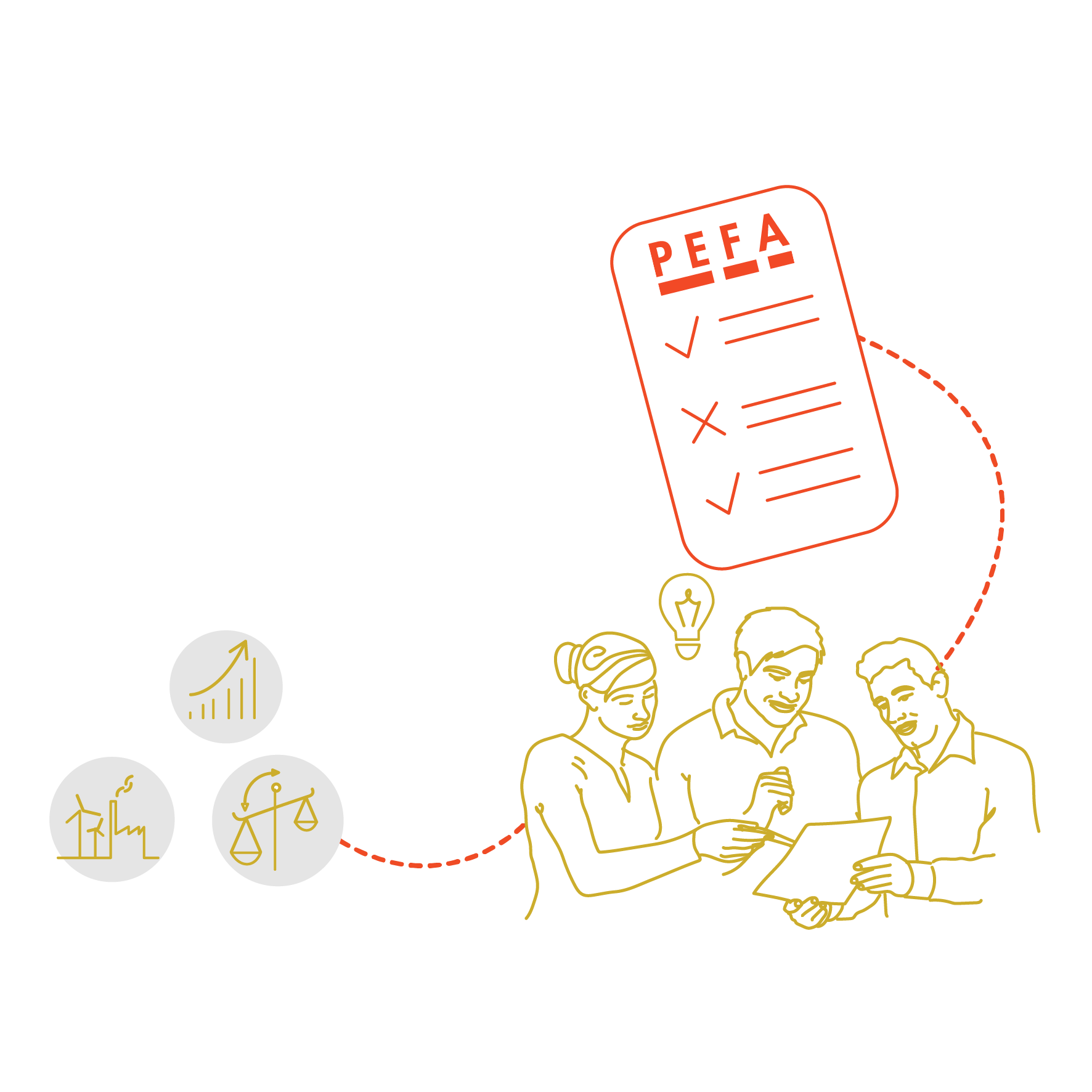 31
Оставайтесь на связи с Секретариатом PEFA
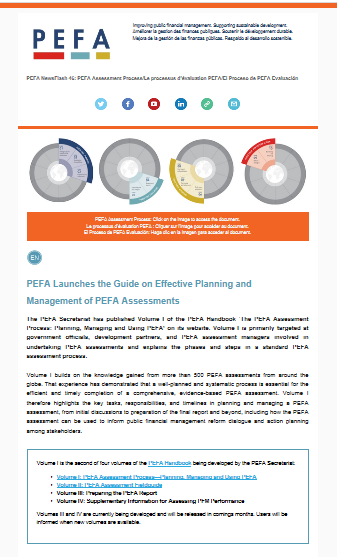 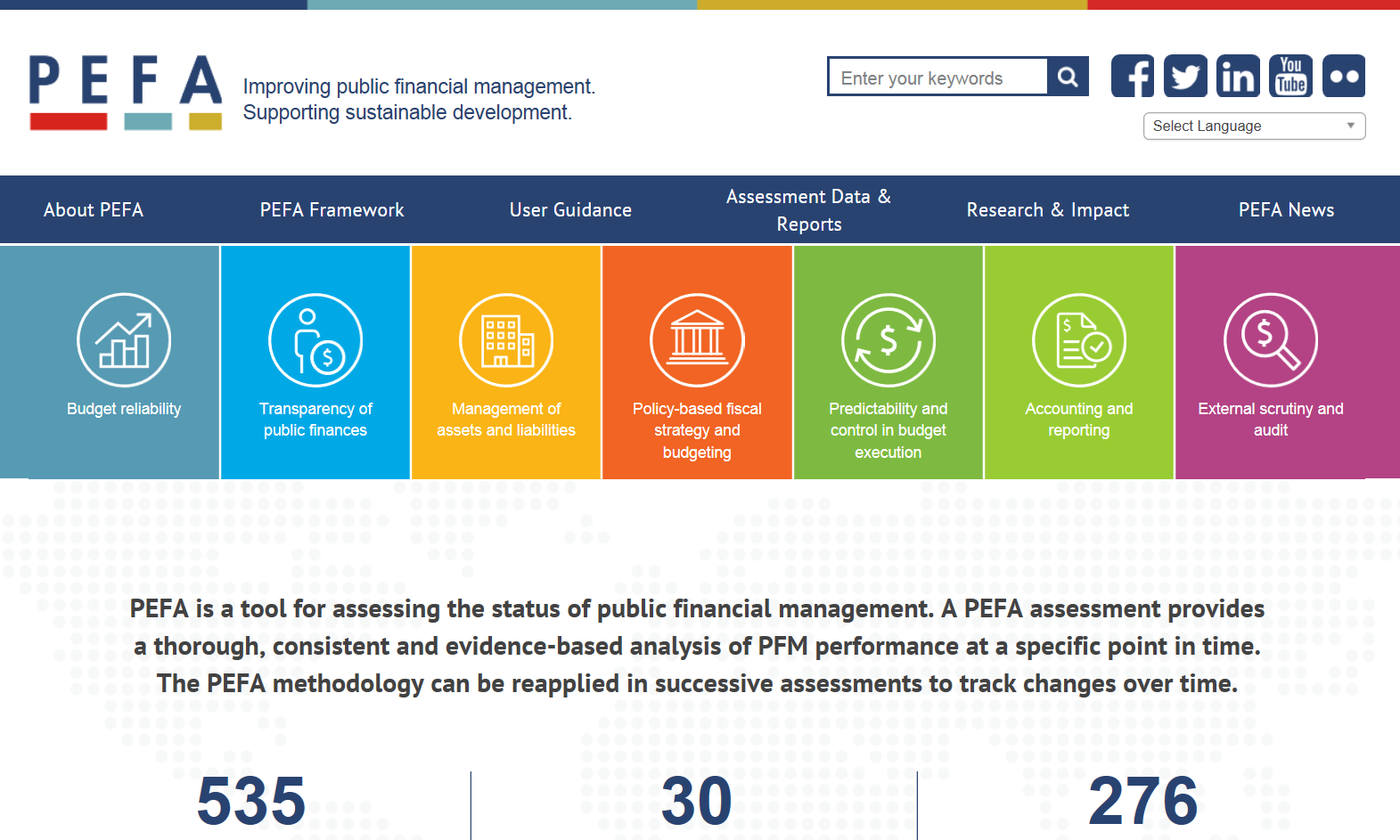 www.pefa.org
Новостной бюллетень PEFA
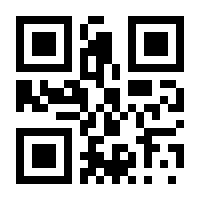 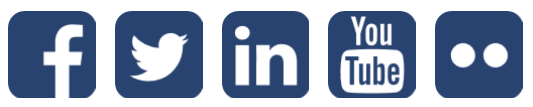 PEFA в соцсетях
32